An Introduction To….Effective Leadership – It’s Not Just “Bossing” Anymore!
Iowa state association of counties
Presented by forst training & consulting
“I DON’T HAVE TIME FOR THIS!”
The Law of the Lid
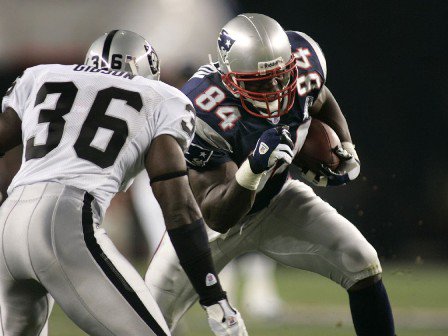 Generations in the Workplace
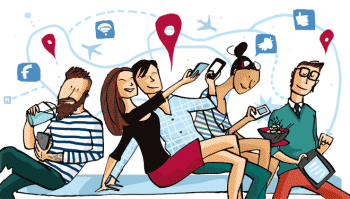 Baby Boomers
Ages 51-70
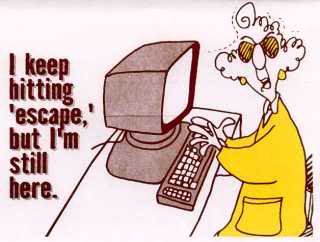 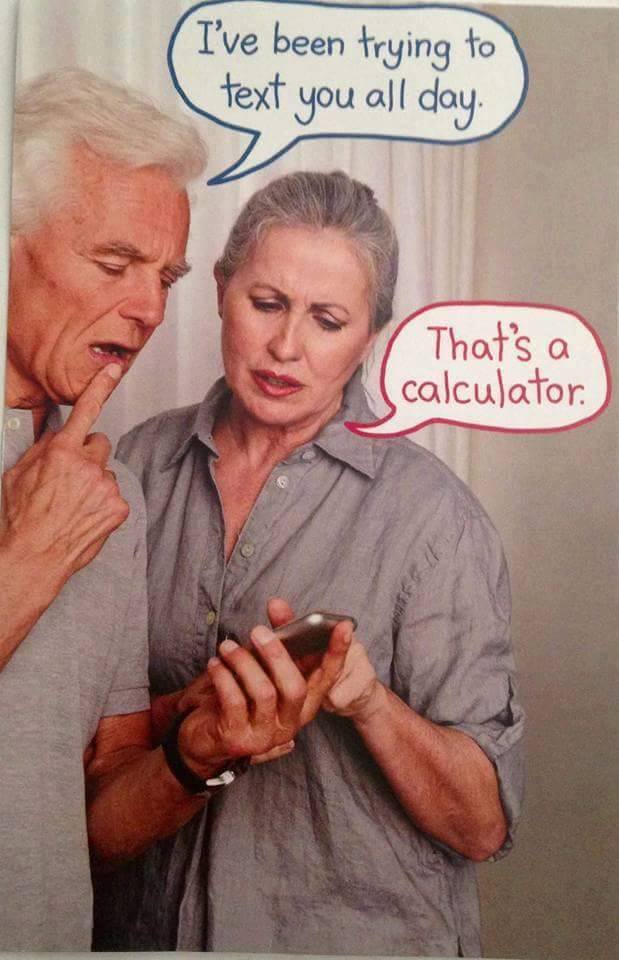 Gen Xers
Ages 31-50
Millenials
Ages 21-30
“Tough Guy” Leader
“Nice Guy” Leader
Effective Leaders….
Energize
Empower
Support 
Communicate
Difference Between
Leader
Boss
Drives Employees	
Depends on Authority
Inspires Fear
Says, “I”
Places blame for breakdown
Knows how it’s done
Uses People
Takes Credit
Commands
Says, “Go”
Coaches Them
Depends on Goodwill
Generates Enthusiasm
Says, “We”
Fixes the Breakdown
Shows how it’s Done
Develops People
Gives Credit
Asks
Says, “Let’s Go”
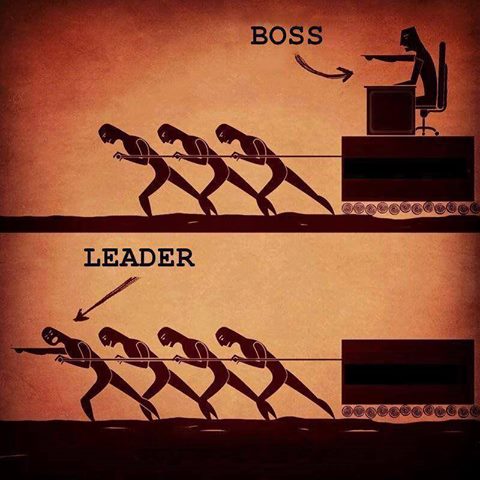 Someone You Work Well With…..
Someone Who Drives You NUTS!
The Workplace Divide
Relationship Oriented
Results Oriented
Results Oriented People….
Task Focused, Less Emotional & Less Relational
	More Formal, Less Social / Keep Their Personal & Work
     Lives Separate
	Driven by Results and Making the Right Decision
	Prefer to Avoid “Fluff” in Getting Their Desired Result  
	Can Easily Become Impatient and Frustrated with People
Relationship Oriented People…
People Focused, Relational & More Emotional
Passionate and Enthusiastic 
More Informal, More Social / Blend Personal and Work Lives
Driven by Positive Experiences they have with Others
When don’t feel appreciated and in harmony with  people, they can easily take things too Personally
Results Oriented People….
“Why are they SO emotional?!”
“Why can’t they just stay focused?!”
“Do we need to talk EVERYTHING to death?”
“It’s not a big deal!”
“Why are they so NEEDY?!”
Relationship Oriented People….
“Why are they so serious and uptight all the time?!”
“It’s not about the money….”
“Don’t they care about PEOPLE?!”
“Are they mad at me?”
“They are just not very friendly….”
Every Interaction…
Practical Needs
Personal Needs
Communication
Getting the Job Done
Be Heard & Understood
Be Respected & Valued
Trust and be Trusted
Be Involved in Discussion & Related Decisions
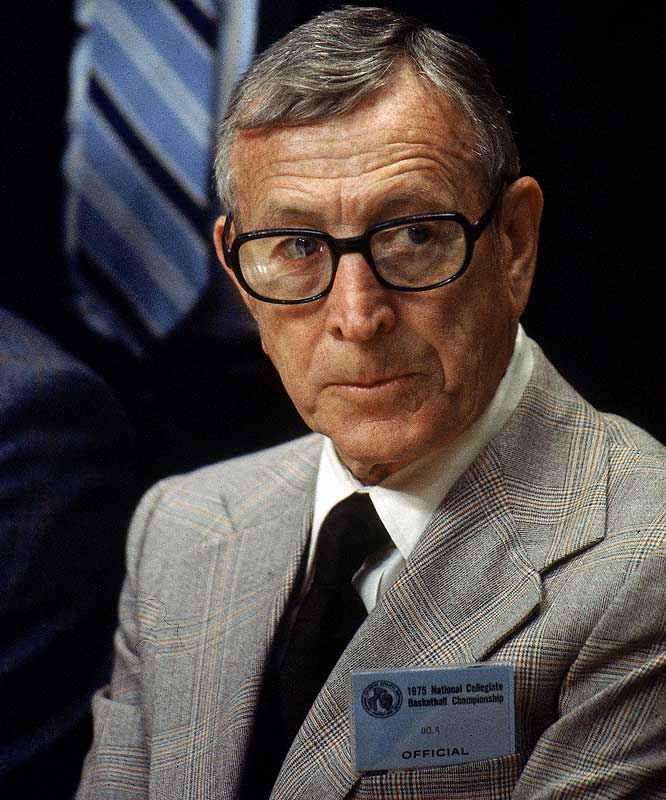 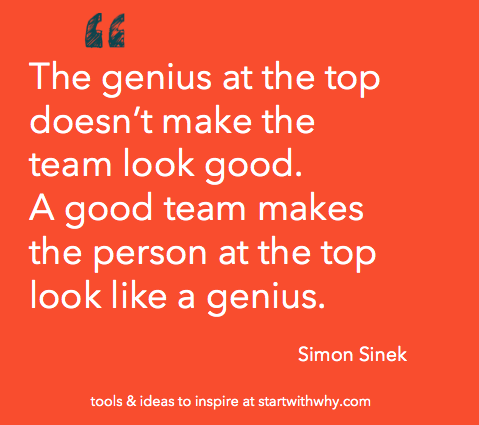